Geography Activities (Me on the Map)
Here is where your presentation begins
Contents of this template
Here’s what you’ll find in this Slidesgo template: 
A slide structure based on a lesson, which you can easily adapt to your needs. For more info on how to edit the template, please visit Slidesgo School or read our FAQs.
An assortment of illustrations that are suitable for use in the presentation can be found in the alternative resources slide.
A thanks slide, which you must keep so that proper credits for our design are given.
A resources slide, where you’ll find links to all the elements used in the template.
Instructions for use.
Final slides with: 
The fonts and colors used in the template.
A selection of illustrations. You can also customize and animate them as you wish with the online editor. Visit Stories by Freepik to find more. 
More infographic resources, whose size and color can be edited. 
Sets of customizable icons of the following themes: general, business, avatar, creative process, education, help & support, medical, nature, performing arts, SEO & marketing, and teamwork.
You can delete this slide when you’re done editing the presentation.
Introduction
Jupiter is a gas giant, the biggest planet in the Solar System and the fourth-brightest object in the night sky. It was named after the Roman god of the sky and lightning. It’s composed mostly of hydrogen and helium
Choose an option!
Activities
Curiosities
Did you know…?
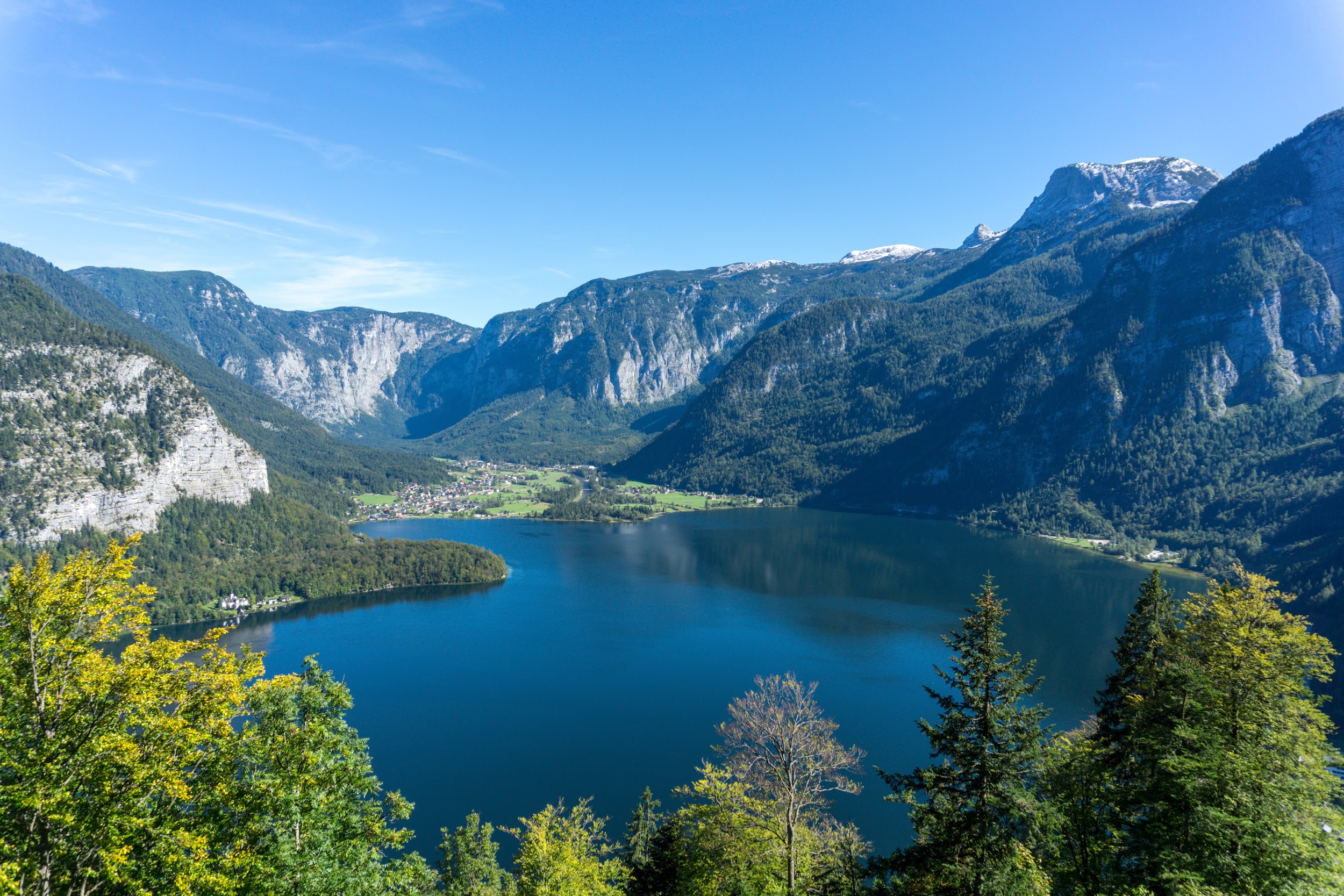 The largest concentration of lakes is in Canada
Nine percent of Canada is a freshwater lake, and with 31,752 lakes, the country has more lakes than anywhere else in the world
Back
Activities
Activities
The fun way to learn geography!
Continents matching
Africa
Asia
Europe
Australia
Half of the world’s wine is from here
It's the largest continent on the planet
It’s the driest continent on the planet
The Sahara desert is in this continent
Cities matching
Spain
Ottawa
Canada
Madrid
Egypt
Cairo
Me on the map!
Me
My house
Where in the world do we live?
Choose a country!
The United States
Color your state blue
What is the largest state? Color it yellow
What is the smallest one? Color it orange
What states border Florida?
How many states have the word New in them?
What state is west of Kansas?
Back
Next
Complete the map
Belize
Honduras
Guatemala
El Salvador
Nicaragua
Costa Rica
Panama
Back
Next
Let’s learn about Spain
Can you place the following regions on the map?
Back
Next
France
Each pin is a French city. Put it on the map in the correct place!
Paris
Lyon
Toulouse
Amiens
Bordeaux
Marseille
Nantes
Nice
Back
Next
Complete the map
Lazio
Puglia
Back
Next
Map of China
Xinjiang
1
2
3
5
4
6
1
2
3
4
5
Back
More
It’s your turn!
Select the following countries on the map.
Here are some examples:
Venezuela
United States
Mexico
Argentina
Brazil
Peru
Monuments of Europe
Here you have some important monuments of Europe. Can you place them on the correct country?
World capitals
1
2
3
4
5
6
7
8
9
10
Angola
Zambia
Lusaka
Khartoum
Athens
Greece
Vietnam
Rome
Hanoi
Dublin
Ireland
Kosovo
Pristina
Luanda
Sudan
Cuba
Havana
Ankara
Turkey
Italy
Draw a line from the country to its name
Sweden
Brazil
Egypt
India
Canada
Argentina
Quiz yourself!
What ocean would you cross if you flew from Antarctica to Africa?
What ocean would you cross if you flew from Africa to Australia?
What continent would you land on if you flew south from South America?
What continent would you land on if you travel east from Asia?
Thanks!
Do you have any questions? addyouremail@freepik.com +91  620 421 838 yourcompany.com
Alternative resources
Resources
Vectors
Flat italy map infographic 
Map of spain
Us map vector 
Flat america map infographic 
Colorful world monuments background 
Multicolor flat european map separated by countries 
World humanitarian day
Flat urban landscape
Diploma template with theme for child
Colored world map Free Vector
Map of china in tones of red
Instructions for use (free users)
In order to use this template, you must credit Slidesgo by keeping the Thanks slide.
You are allowed to:
Modify this template.
Use it for both personal and commercial purposes.
You are not allowed to:
Sublicense, sell or rent any of Slidesgo Content (or a modified version of Slidesgo Content).
Distribute this Slidesgo Template (or a modified version of this Slidesgo Template) or include it in a database or in any other product or service that offers downloadable images, icons or presentations that may be subject to distribution or resale.
Use any of the elements that are part of this Slidesgo Template in an isolated and separated way from this Template.
Delete the “Thanks” or “Credits” slide.
Register any of the elements that are part of this template as a trademark or logo, or register it as a work in an intellectual property registry or similar.
For more information about editing slides, please read our FAQs or visit Slidesgo School:
https://slidesgo.com/faqs and https://slidesgo.com/slidesgo-school
Instructions for use (premium users)
In order to use this template, you must be a Premium user on Slidesgo.
You are allowed to:
Modify this template.
Use it for both personal and commercial purposes.
Hide or delete the “Thanks” slide and the mention to Slidesgo in the credits.
Share this template in an editable format with people who are not part of your team.
You are not allowed to:
Sublicense, sell or rent this Slidesgo Template (or a modified version of this Slidesgo Template).
Distribute this Slidesgo Template (or a modified version of this Slidesgo Template) or include it in a database or in any other product or service that offers downloadable images, icons or presentations that may be subject to distribution or resale.
Use any of the elements that are part of this Slidesgo Template in an isolated and separated way from this Template.
Register any of the elements that are part of this template as a trademark or logo, or register it as a work in an intellectual property registry or similar.
For more information about editing slides, please read our FAQs or visit Slidesgo School:
https://slidesgo.com/faqs and https://slidesgo.com/slidesgo-school
Fonts & colors used
This presentation has been made using the following fonts:
Patrick Hand
(https://fonts.google.com/specimen/Patrick+Hand)

Arimo
(https://fonts.google.com/specimen/Arimo)
#afe0dd
#f7c069
#f8927e
#df6e82
#a64d79
#741b47
Stories by Freepik
Create your Story with our illustrated concepts. Choose the style you like the most, edit its colors, pick the background and layers you want to show and bring them to life with the animator panel! It will boost your presentation. Check out How it Works.
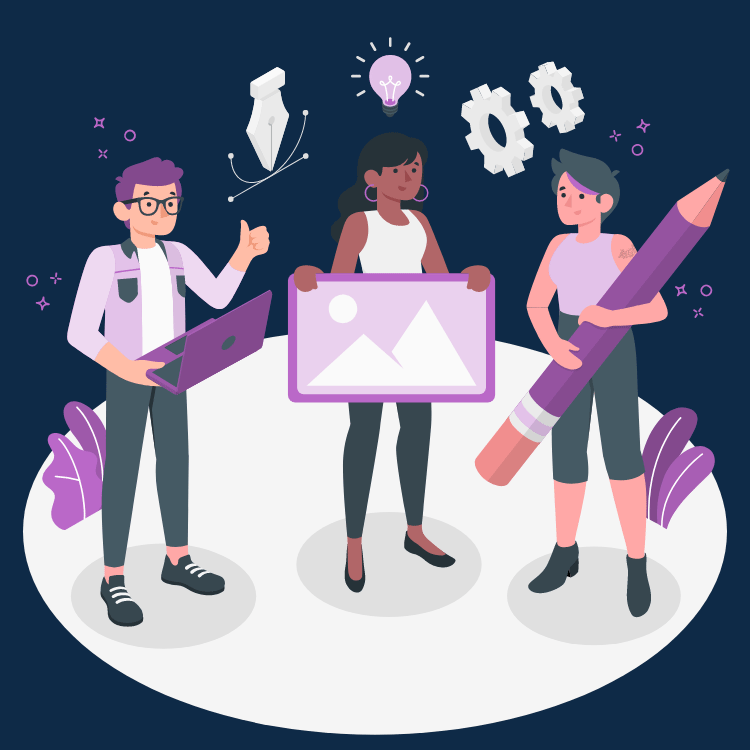 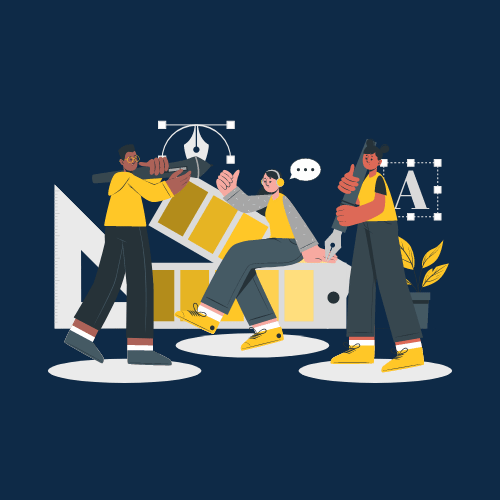 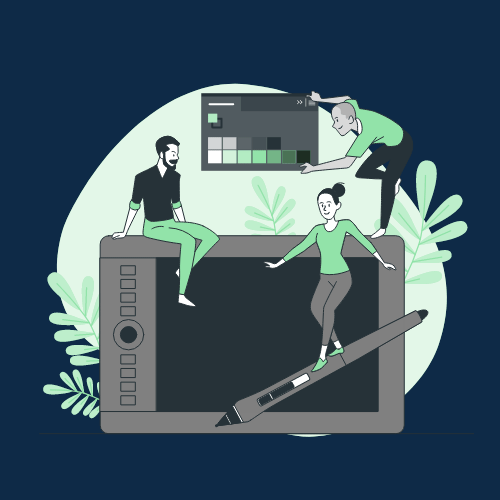 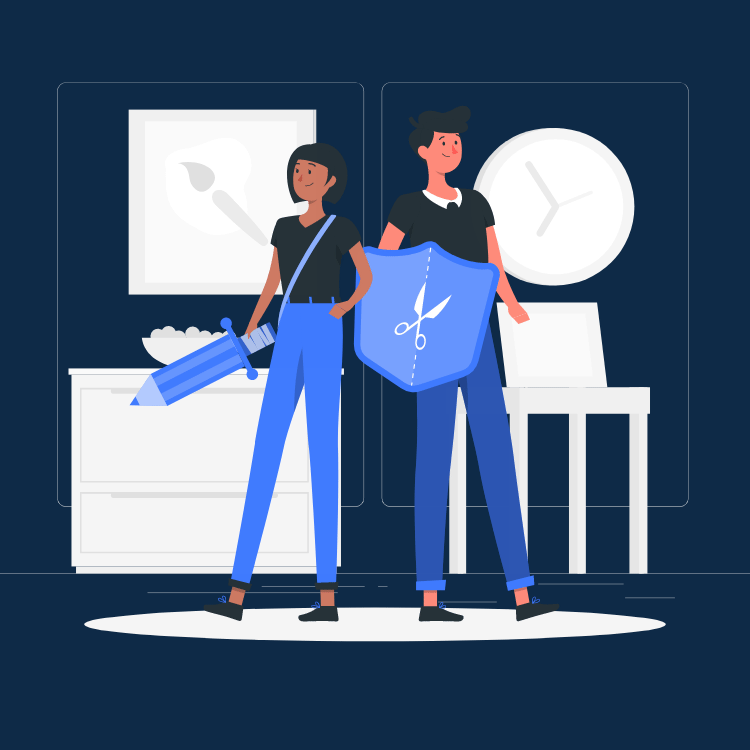 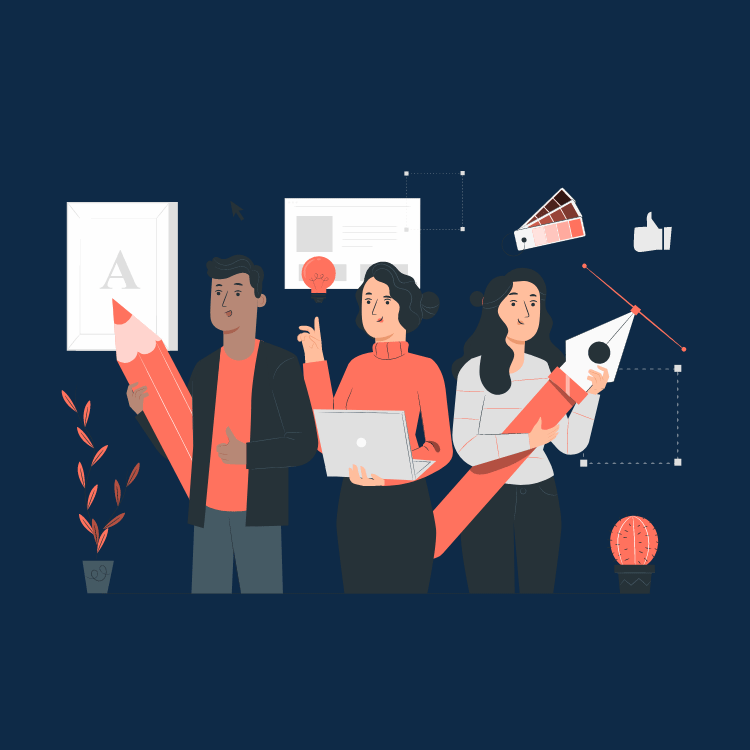 Pana
Amico
Bro
Rafiki
Cuate
Use our editable graphic resources...
You can easily resize these resources without losing quality. To change the color, just ungroup the resource and click on the object you want to change. Then, click on the paint bucket and select the color you want. Group the resource again when you’re done. You can also look for more infographics on Slidesgo.
FEBRUARY
JANUARY
MARCH
APRIL
PHASE 1
Task 1
FEBRUARY
MARCH
APRIL
MAY
JUNE
JANUARY
Task 2
PHASE 1
Task 1
Task 2
PHASE 2
Task 1
Task 2
...and our sets of editable icons
You can resize these icons without losing quality.
You can change the stroke and fill color; just select the icon and click on the paint bucket/pen.
In Google Slides, you can also use Flaticon’s extension, allowing you to customize and add even more icons.
Educational Icons
Medical Icons
Business Icons
Teamwork Icons
Help & Support Icons
Avatar Icons
Creative Process Icons
Performing Arts Icons
Nature Icons
SEO & Marketing Icons
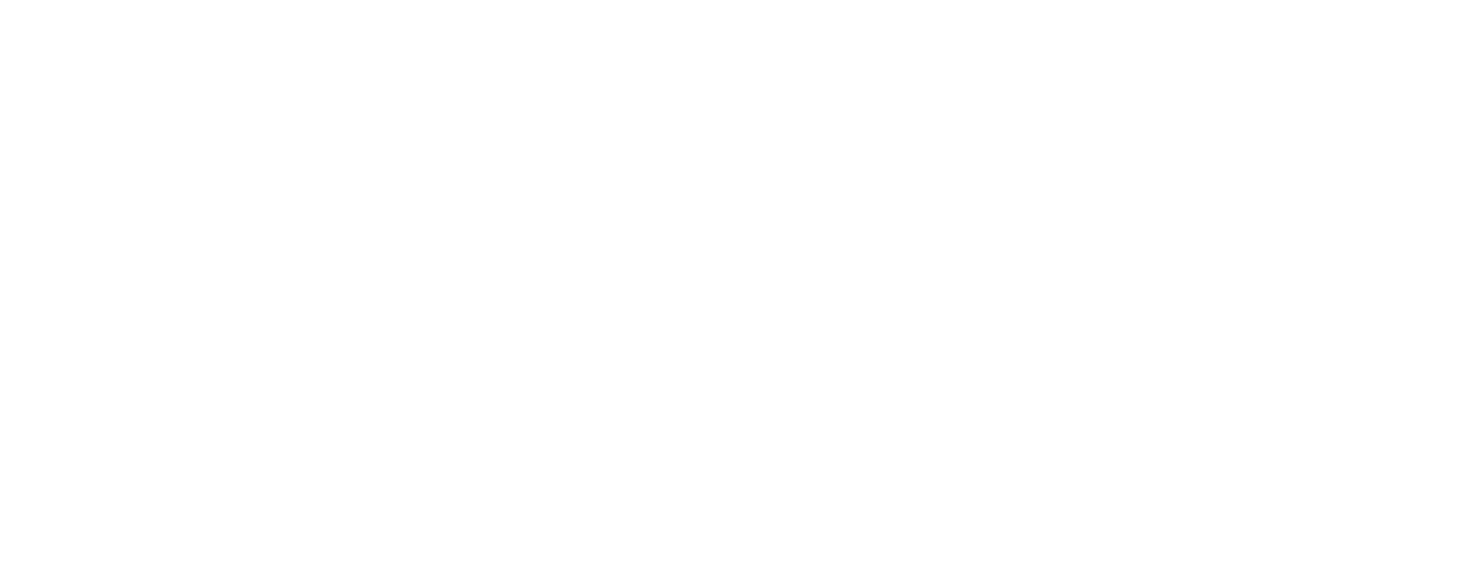